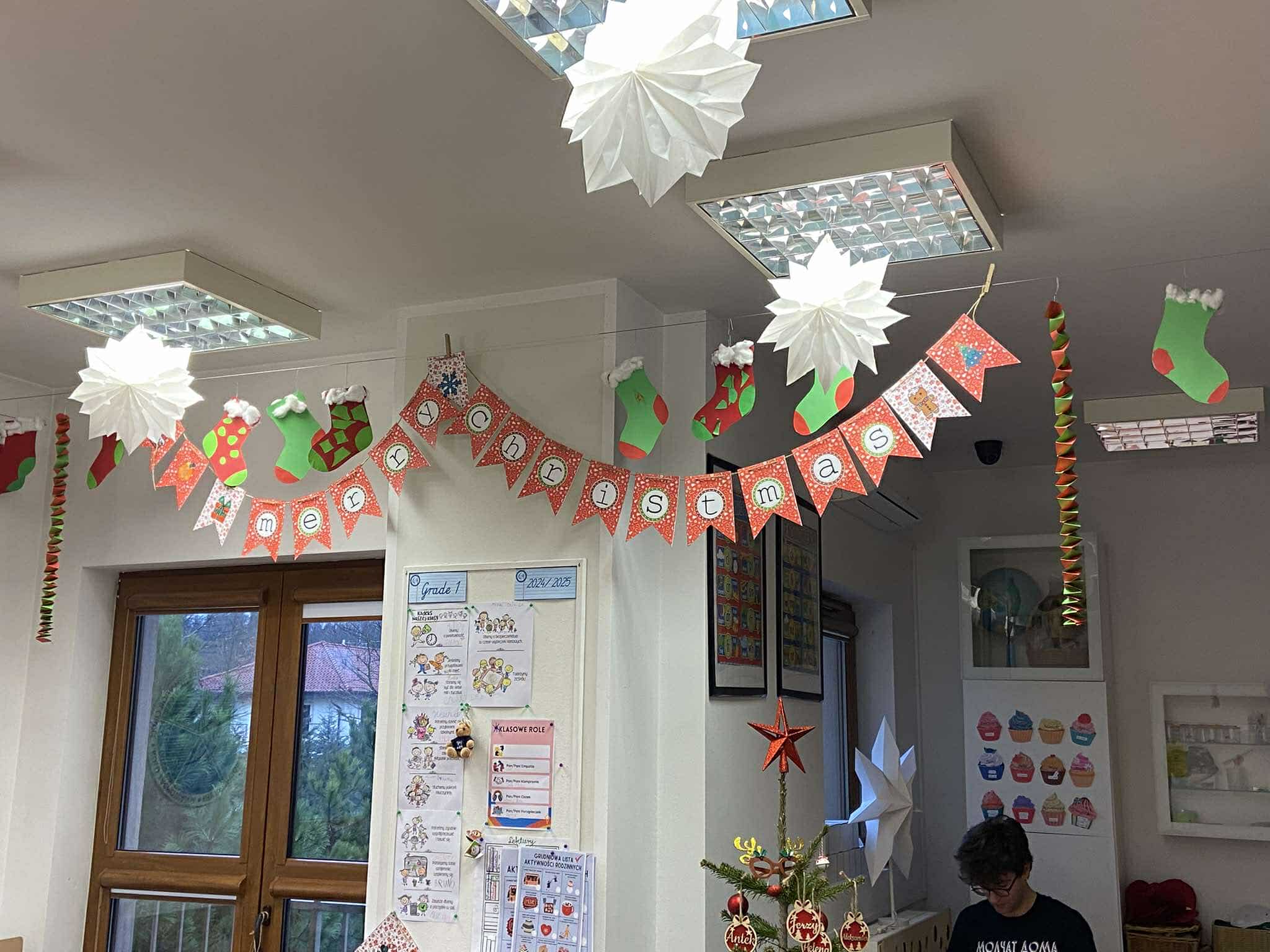 THE INTERNATIONAL SCHOOL
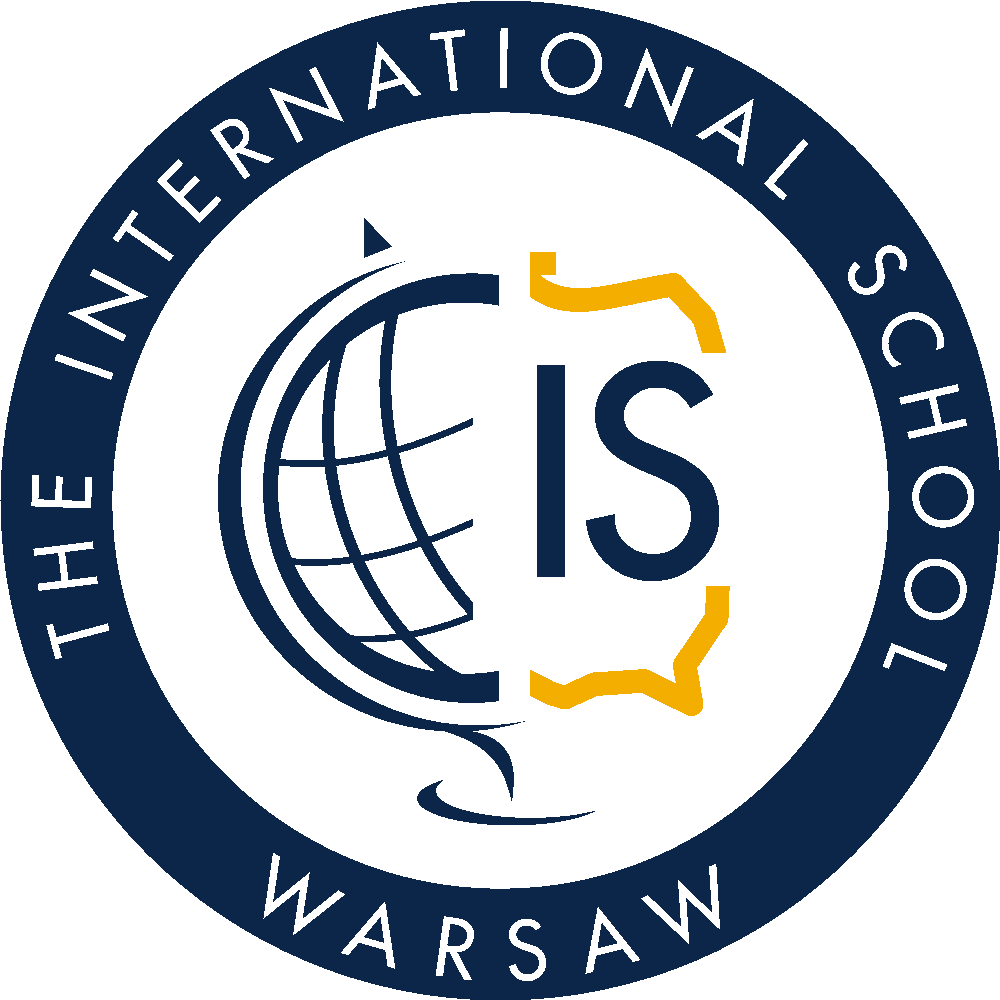 KLASA: II| MIESIĄC: grudzień| NAUCZYCIEL: Anna Kerdelewicz
BLOKI TEMATYCZNE
- Zioła 
- Hałas
- Święta Bożego Narodzenia
NAJWAŻNIEJSZE ZAGADNIENIA W RAMACH EDUKACJI
POLONISTYCZNA
MATEMATYCZNA
Zadania z treścią; rozwijające logiczne myślenie. Stosowanie określeń - pół metra, metr, półtora metra. Odcinki. Rysowanie odcinków. Wyrażenia dwumianowane. Co to jest gram, dekagram, kilogram? Rodzaje odważników kilogramowych i dekagramowych; sprawdzanie, ile dag jest w kg; Wieloboki/wielokąty; Jak można budować figury? Mierzenie boków figur. Rysowanie figur o podanej długości boków. Jak dodawać i odejmować liczby dwucyfrowe? Poznanie sposobów.
Sztuka pisania - życzenia świąteczne.
Czytanie wybranych tekstów ze zrozumieniem. Udzielanie odpowiedzi do tekstu. 
Rozwijanie zdań. 
Dzielenie wyrazów na sylaby, głoski i litery. 
Części mowy: rzeczowniki. 
Ćwiczenia słownikowe. Powiedzenia.  
Cechy pamiętnika. Blog.
PRZYRODNICZA I SPOŁECZNA
PLASTYCZNA I TECHNICZNA
Świat wokół nas. Właściwości ziół. Podział roślin zielarskich na rośliny lecznicze, przyprawy i takie, z których się robi olejki zapachowe. Stosowanie ziół świeżych, jak i suszonych.  
Co to jest hałas? Kiedy i dlaczego nam przeszkadza? Źródła hałasu. Kiedy dźwięki odbieramy jako przyjemne? Propozycje miejsc, w których można odpocząć od hałasu. Strefy ciszy. Sposoby ochrony przed hałasem. Kiedy nadawanie głośnych sygnałów służy bezpieczeństwu?
Próba programu artystycznego.
Praca plastyczna - Dmuchane obrazy. Abstrakcja.
Wykonywanie świątecznych kartek - Bałwanek na nartach.
Praca plastyczna Reniferki.
ZAPYTAJ MNIE MAMO, ZAPYTAJ MNIE TATO
Zioła w naszym domu. Jak je dzielimy? W jaki sposób wpływają na życie człowieka? Jakie mają właściwości? 
Co to jest hałas i jak wpływa na nasze życie?
CO PRZED NAMI…
PROJEKTY I WYDARZENIA
Przerwa świąteczna.
Klasowe Mikołajki. 
Warsztaty robienia bombek. 
Spotkanie świąteczne z rodzicami. 
Pyjama party. Warsztaty ciasteczkowe.